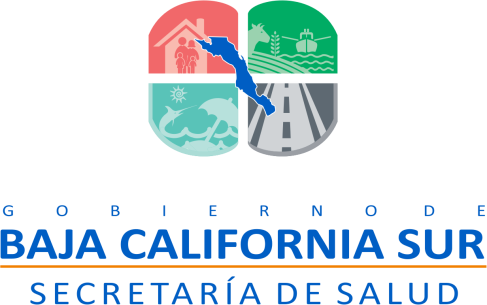 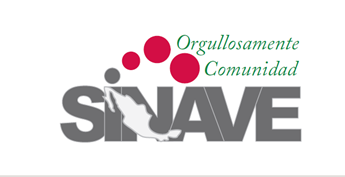 B.C.S.  PANORAMA EPIDEMIOLOGICO 2016
MORBILIDAD GENERAL, INFLUENZA, DENGUE, SEMANA EPIDEMIOLOGICA  # 20             AÑO 2016
FUENTE: PLATAFORMA SINAVE. SUIVE WINDOWS. SSA
CORTE DE INFORMACION AL  02 - 06 -2016   
DEPARTAMENTO DE VIGILANCIA EPIDEMIOLOGICA
RESPONSABLE: DR. MAURICIO E. BERNAL HERNANDEZ
APOYO TECNICO: ING. ERNESTO NAVARRO HIGUERA
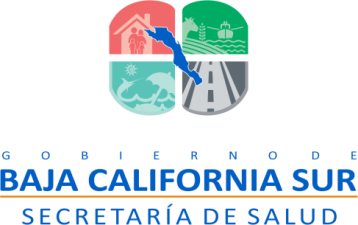 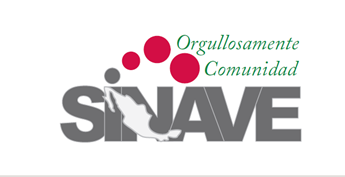 MORBILIDAD GENERAL
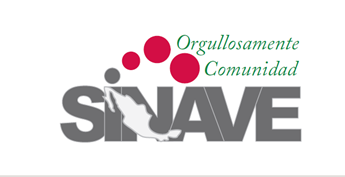 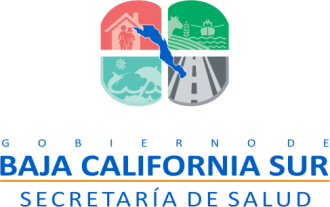 BOLETIN NACIONAL SEMANAL  # 20 INNFLUENZA  2016
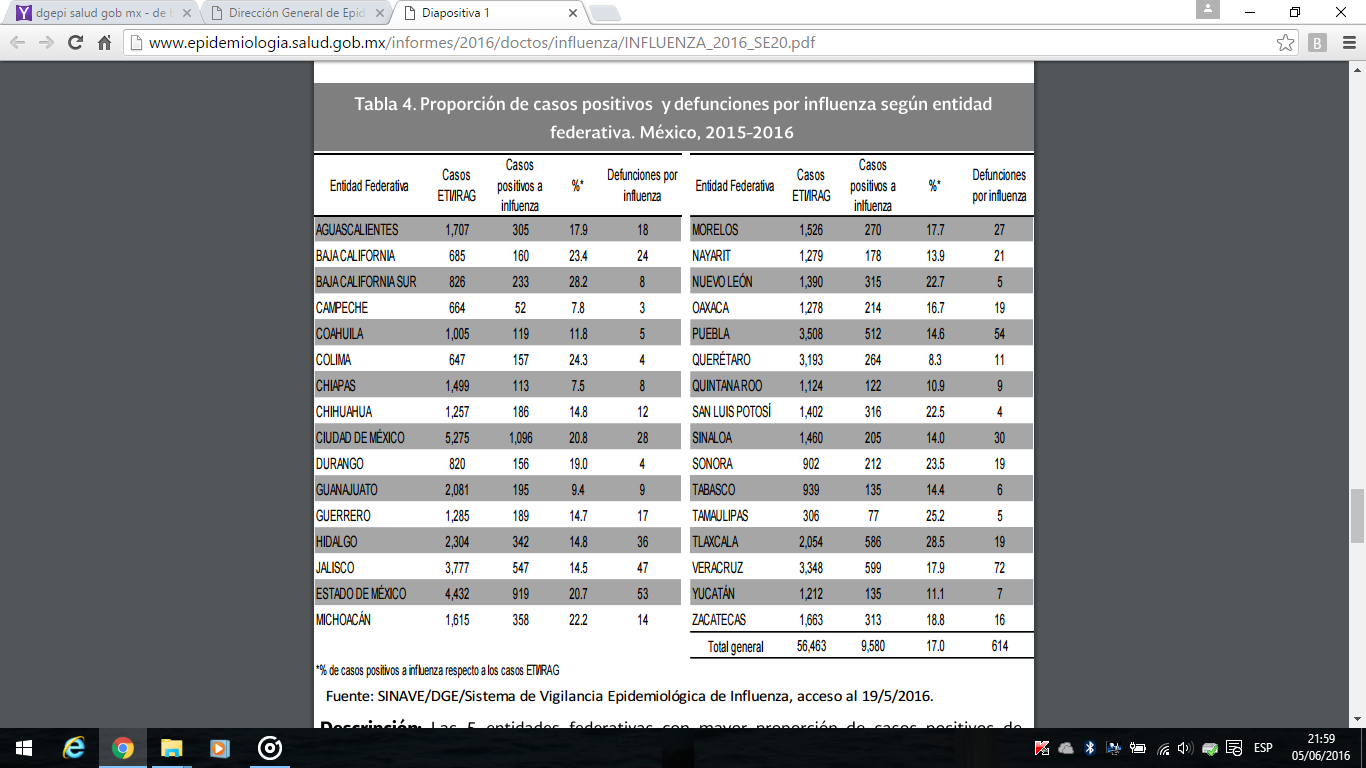 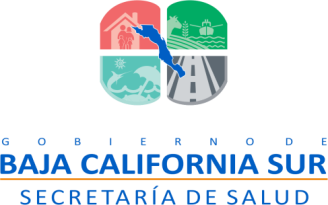 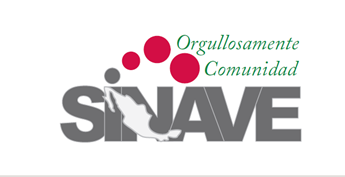 BCS INCIDENCIA DE INFLUENZA 2016 PERIODO  OCTUBRE 2015-ACUMULADO 2016
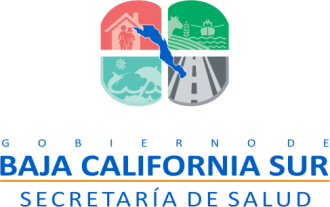 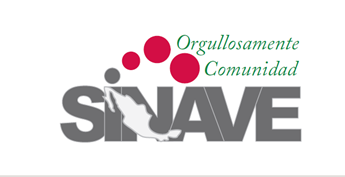 2016
2015
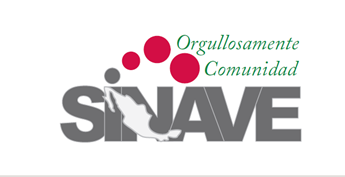 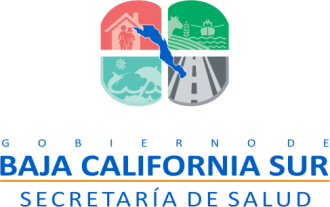 Mosaico de red negativa de Influenza
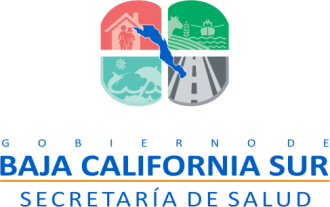 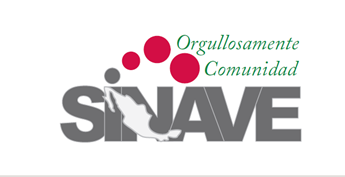 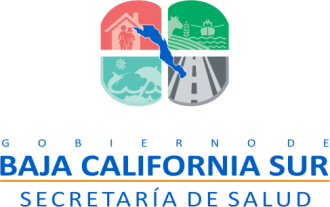 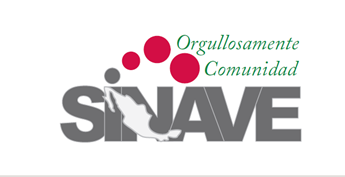 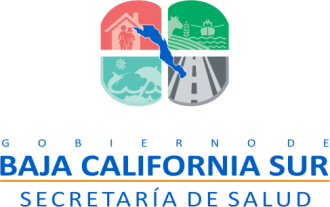 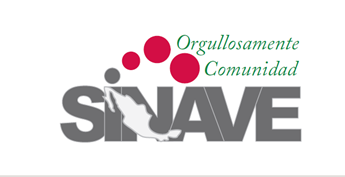